IEEE 802.21 MEDIA INDEPENDENT HANDOVER 
DCN: 21-12-0064-00-srho
Title: Access Information Database Design for 4G
Date Submitted: May 16, 2012
To be presented at IEEE 802.21 May Interim Meeting / Atlanta 
Authors or Source(s): Charles E. Perkins, Futurewei 
Abstract: This document discusses the requirement for access information database and how it can be achieved via MGW-based approach
1
5/16/2012
Atlanta IEEE / May 2012
IEEE 802.21 presentation release statements
This document has been prepared to assist the IEEE 802.21 Working Group. It is offered as a basis for discussion and is not binding on the contributing individual(s) or organization(s). The material in this document is subject to change in form and content after further study. The contributor(s) reserve(s) the right to add, amend or withdraw material contained herein.
The contributor grants a free, irrevocable license to the IEEE to incorporate material contained in this contribution, and any modifications thereof, in the creation of an IEEE Standards publication; to copyright in the IEEE’s name any IEEE Standards publication even though it may include portions of this contribution; and at the IEEE’s sole discretion to permit others to reproduce in whole or in part the resulting IEEE Standards publication. The contributor also acknowledges and accepts that this contribution may be made public by IEEE 802.21.
The contributor is familiar with IEEE patent policy, as stated in Section 6 of the IEEE-SA Standards Board bylaws <http://standards.ieee.org/guides/bylaws/sect6-7.html#6> and in Understanding Patent Issues During IEEE Standards Development http://standards.ieee.org/board/pat/faq.pdf>
IEEE 802.21 presentation release statements
This document has been prepared to assist the IEEE 802.21 Working Group. It is offered as a basis for discussion and is not binding on the contributing individual(s) or organization(s). The material in this document is subject to change in form and content after further study. The contributor(s) reserve(s) the right to add, amend or withdraw material contained herein.
The contributor grants a free, irrevocable license to the IEEE to incorporate material contained in this contribution, and any modifications thereof, in the creation of an IEEE Standards publication; to copyright in the IEEE’s name any IEEE Standards publication even though it may include portions of this contribution; and at the IEEE’s sole discretion to permit others to reproduce in whole or in part the resulting IEEE Standards publication. The contributor also acknowledges and accepts that this contribution may be made public by IEEE 802.21.
The contributor is familiar with IEEE patent policy, as outlined in Section 6.3 of the IEEE-SA Standards Board Operations Manual <http://standards.ieee.org/guides/opman/sect6.html#6.3> and in Understanding Patent Issues During IEEE Standards Development http://standards.ieee.org/board/pat/guide.html>
2
5/16/2012
Atlanta IEEE / May 2012
MGW-oriented handover optimization supported by roaming agreement
MN movement
AN
tAN
AN
Inter MGW SA
Preregistration
SMGW
HMGW
TMGW
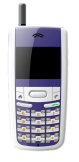 3
5/16/2012
Atlanta IEEE / May 2012
Heterogeneous radio interfaces  need for access information
When UE sees degraded signal from current link, an alternate radio link may offer improve service  handover
Most current solutions geared towards same operator, same radio access technology (i.e., same RAT)
However, new trends indicate limitations of this approach
“WiFi Offload” getting surprising amount of attention 
LTE will have trouble handling projected growth of data
Solution: enable UEs to make use of multiple radio interfaces
Existing solutions define services for access information
3GPP: ANDSF;  IEEE 802.21: MIIS;  IETF: PAWS
Each operator should be authoritative for its own network
4
5/16/2012
Atlanta IEEE / May 2012
Access model for roaming partners
How does one operator provide all the information useful to its customers that have heterogeneous radios?
Likely authoritative for only one radio technology (RAT)
Access needed to authoritative data from roaming partners (at least)
Partner information should be cached by operator to avoid frequent cross-network access
Even more important for “single-radio” solutions
Needed: cross-network database access – so that each operator can fetch and provide to UEs authoritative data
5
5/16/2012
Atlanta IEEE / May 2012
Other data must be stored as well(not just ISP location)
Per-UE policy
Local WiFi hotspots
Frequency selection, sector IDs, IP addresses
Emergency services on alternate RATs
Other pay-as-you-go services

Each category of access data has a requirement for freshness indication as well
Database organization is important
 Know when to delete data
 Know how to prioritize redundant data
6
5/16/2012
Atlanta IEEE / May 2012
Proposal: local caching
For fastest response, UE should receive local access information from a local cache agent
Only information about local neighborhood(s) kept
 But, what is “local”
 What about redundant data?
Base stations often have overlapping neighborhoods
Same database access mechanism can be used by roaming partners and local cache agents
But, likely restricted to specific neighborhood only
Access formats, triggers to be defined
Publish/subscribe model a good choice
Caching policy restrictions for per-UE information
7
5/16/2012
Atlanta IEEE / May 2012
AIDB-cache: AIDB local cache functional module
For IEEE 802.21, the MGW is one possibility
otherwise could integrate with MIIS framework
In any case, augment initial network entry/attach to establish[UE  AIDB-cache ] security association
Advantage: faster handovers, avoid future overhead
Disadvantage: not always needed
handovers commonly (typically?) between same ISP 
but anyway can establish along with other access(e.g., TS-33.401 figure 6.2-1)
8
5/16/2012
Atlanta IEEE / May 2012
AIDB per operator networkuseful for handovers
AIDBB
AIDBA
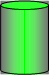 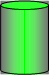 Home AIDB access
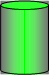 Partner AIDB access
Operators  A and B are roaming partners
 Access network AN1 overlaps access network AN2
 AIDB cache  AN1 subscribes to small part of AIDBA (Operator A)
 AIDB cache  AN1 subscribes to small part of AIDBB (Operator B)
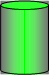 A
A
N1
N2
9
5/16/2012
Atlanta IEEE / May 2012
Additional information is cachedwhen UE attaches to AN1
AIDBB
AIDBA
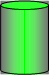 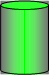 Home AIDB access
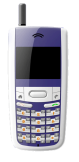 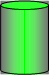 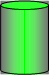 A
A
UE attaches to home access network AN1
 Access network AN1 fetches UE’s policy information from AIDBA
 UE-specific policy at AN1 can restrict UE’s view of cache at AN1
N1
N2
10
5/16/2012
Atlanta IEEE / May 2012
Similarly, additional information is cached when UE attaches to AN2
AIDBA
AIDBB
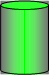 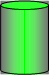 Partner AIDB access
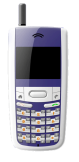 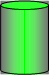 UE attaches to roaming access network AN2
 Access network AN2 fetches UE-specific policy information from AIDBA
 UE-specific information at AN2 can restrict UE’s view of cached data at AN2
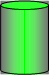 A
A
N1
N2
11
5/16/2012
Atlanta IEEE / May 2012
MGW-based AIDB cache
Advantage: MGW adoption proceeding in IEEE 802.21c
Advantage: same access mechanism for all relevant radio access technologies
Advantage: simplified signaling compared to OMA
Advantage: UE can rely on MGW to identify proper target network
Disadvantage: does not exist in LTE – much work needed before any standard could appear
12
5/16/2012
Atlanta IEEE / May 2012
Classes of Location Information
Fetched from local network LDB
 Fetched from roaming partner
 Inserted from inferred neighborhood
 From UEs
 From "friendly" network equipment (e.g., BS, AP) over secure interfaces
Inserted from neighborhood discovery
  i.e., by self-organizing network algorithms
13
5/16/2012
Atlanta IEEE / May 2012
Policy information
Neighbor policy information
  Fetched per neighbor via "official" LDB transfers
  else, no mechanism for inferring policy

UE policy information
 Only when returned via authentication mechanisms
 No information --> best effort and, optionally, some grades of QoS when spare capacity exists
14
5/16/2012
Atlanta IEEE / May 2012
SMGW  AIDB  TLVs
"RAT-block" :=(MGWaddr, tAN, RAT-type, LDB-cache_timeout, UE_policy)
UE_policy is also a complex type including timeout

Message types:
     RAT-request (MNID, [RAT-block]+)
     RAT-reply (MNID, MGW, tAN, RAT-type, UE policy)
15
5/16/2012
Atlanta IEEE / May 2012
AIDB data fetch requirements
Needed between roaming partners   IPsec
Needed between operator authoritative database and local caches
Need to define “neighborhoods” and, if for MGW, “zones” 
A “neighborhood” is a set of reachable access points
A “zone” would be a set of neighborhoods
Publish/subscribe model needed
New TLVs  (? For ANQP ?)
Trigger events
Timeouts, if defined, are per TLV
Need full zone transfer and incremental update formats
16
5/16/2012
Atlanta IEEE / May 2012
MN moves: using SMGW
Handover preparation:
MN decides to move, requests assistance from SMGW
SMGW acquires information about {tAN, tBS, pAN, …}
SMGW signals target network to assist in preauthentication / preregistration for MN
Subsequent signaling same as before

(a)  MN   MGW in originating network (i.e., “SMGW”).
(b)  SMGW TMGW  in network of a roaming partner
Overall,  MN  SMGW  TMGW  {tAN, tBS, pAN, …}
17
5/16/2012
Atlanta IEEE / May 2012
Annex N (srho-secure-key-distribution)
18
5/16/2012
Atlanta IEEE / May 2012
SMGW as proxy N/W selector
/* Let Ksmgw define security association SMGW  MN */
 TLV: MN-TMGW_setup.request to SMGW
	preferred.RATs
	nonce

  Here, SMGW could contact AIDB to find TMGW

/* Let Kstmgw define security association SMGW  TMGW */
 TLV: SMGW-TMGW_setup.request for MN
     preferred.RATs
     SA lifetime
     MNaddr
     nonce
     Ktmgw  ⊕  PNGstmgw (MNaddr, nonce)
19
5/16/2012
Atlanta IEEE / May 2012
Standardization requirement
Proposal: multicast address for local AIDB cache
New TLVs for authoritative AIDB requests, replies
New TLVs for AIDB cache requests, replies
20
5/16/2012
Atlanta IEEE / May 2012
Operation requirements
New database organization / expertise
Possible need to purge “problematic” neighbors
Blacklists / whitelists
Approach seems much easier than alternatives
21
5/16/2012
Atlanta IEEE / May 2012